JAK BEZPIECZNIE SPĘDZIĆ CZAS WOLNY
Działania profilaktyczne
Nad morzem i jeziorem
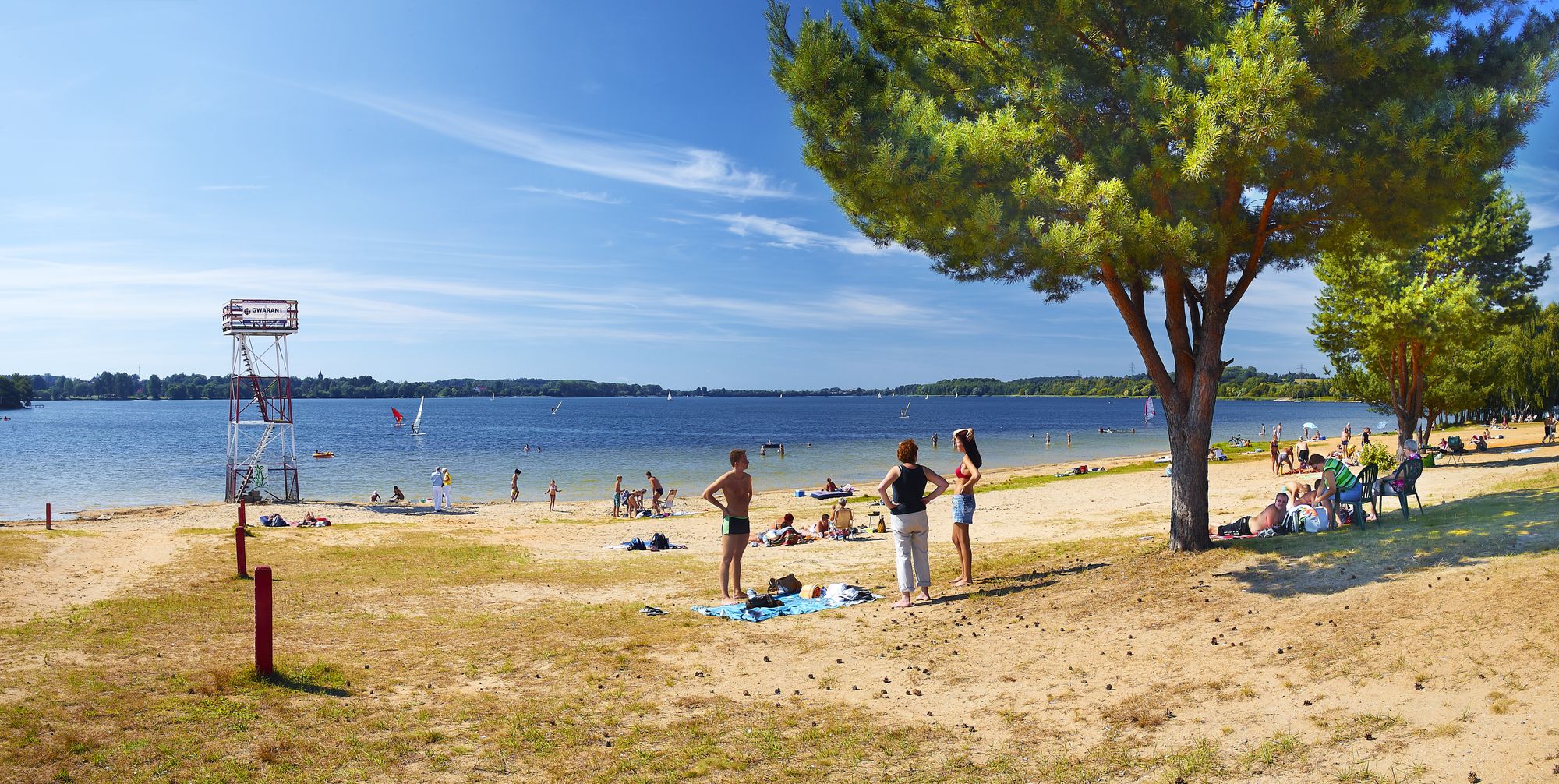 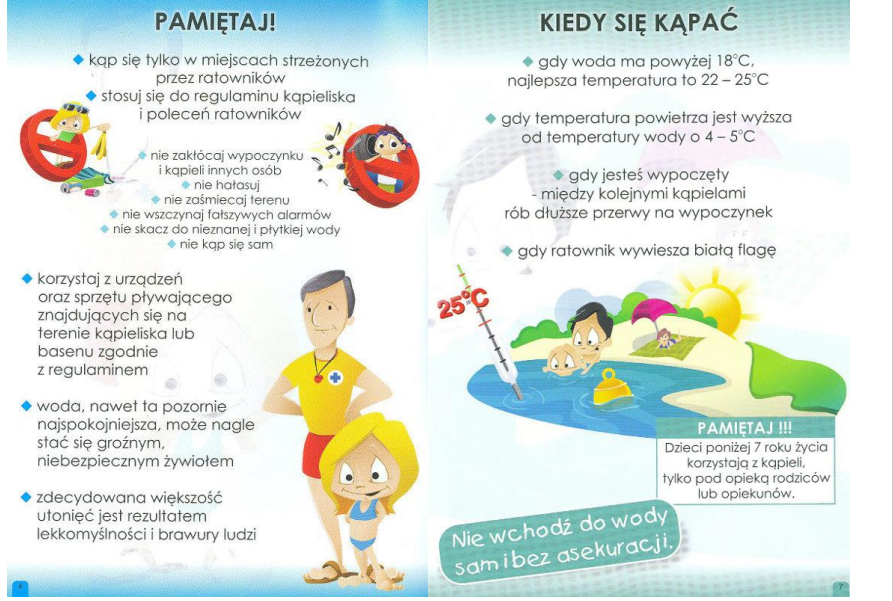 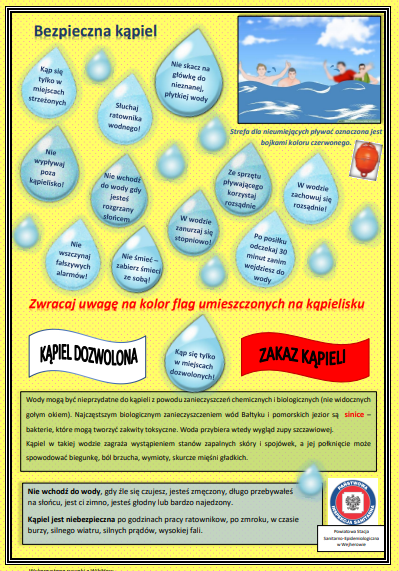 W lesie
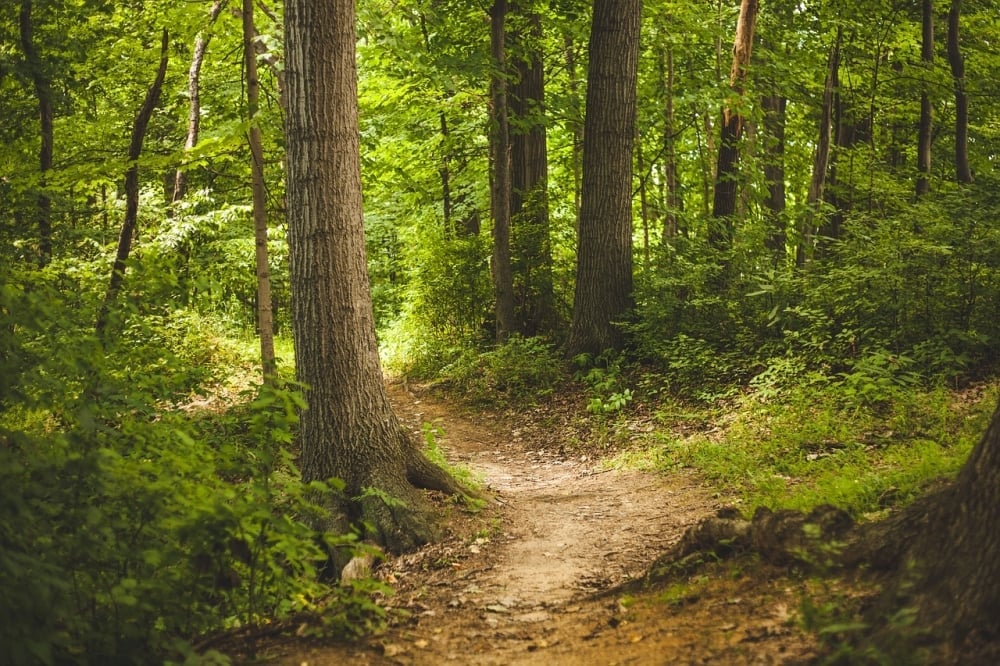 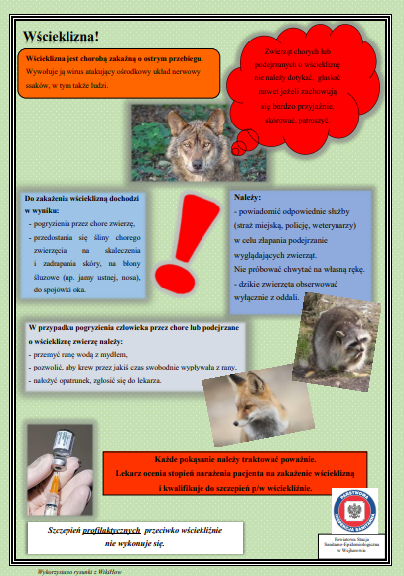 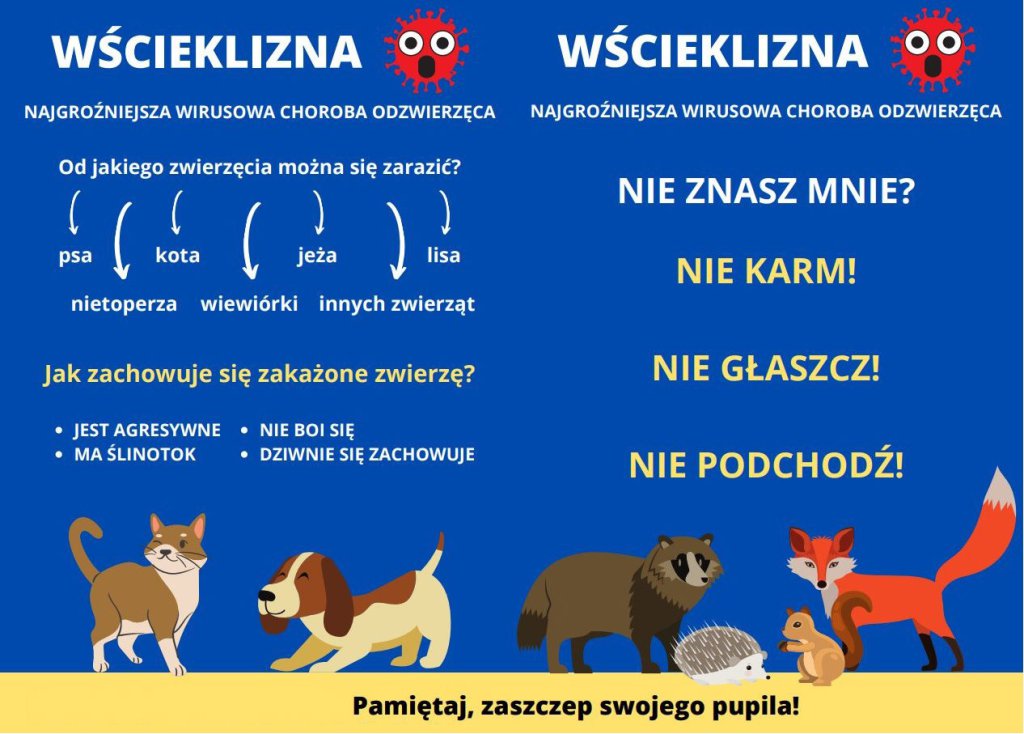 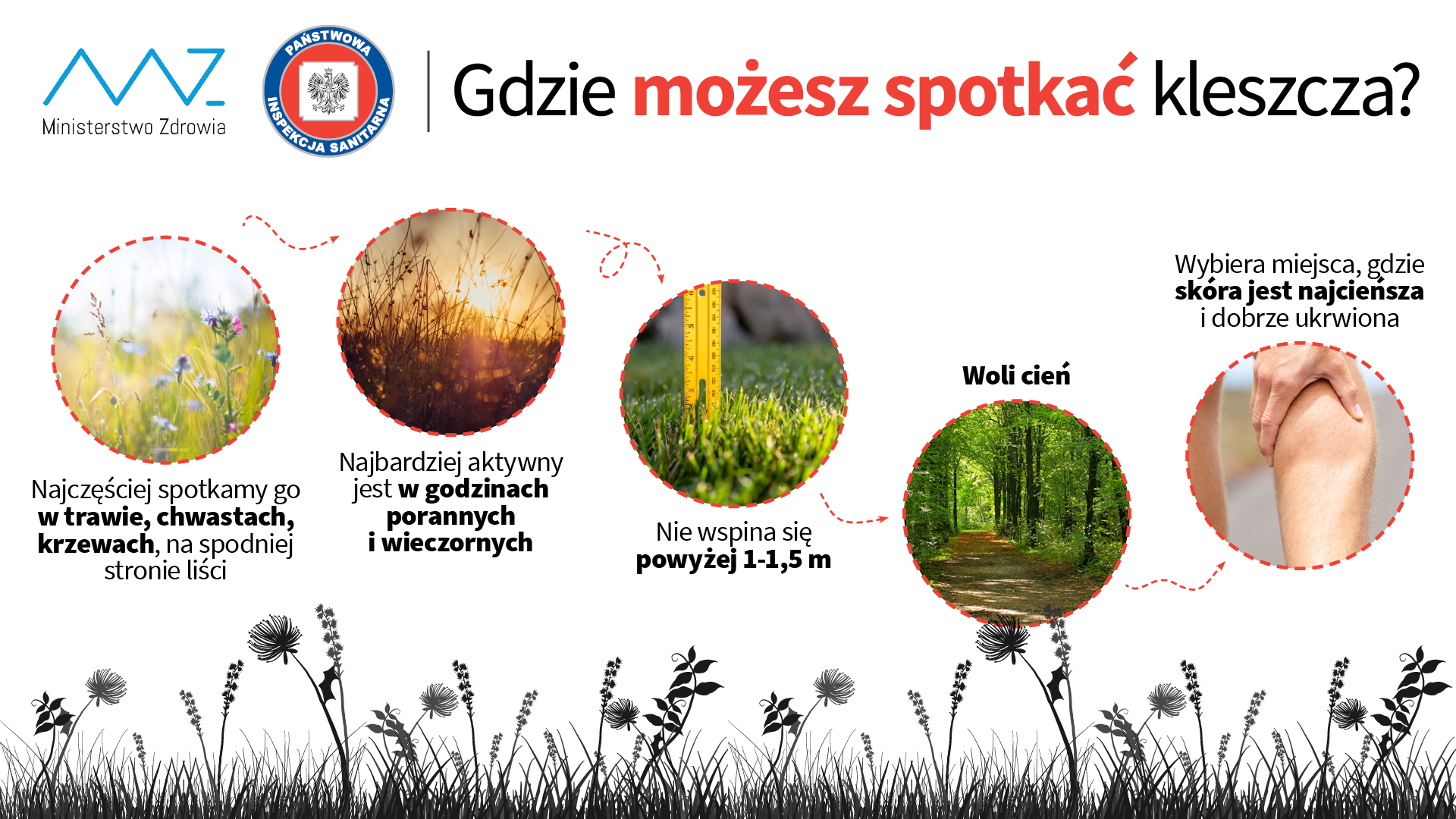 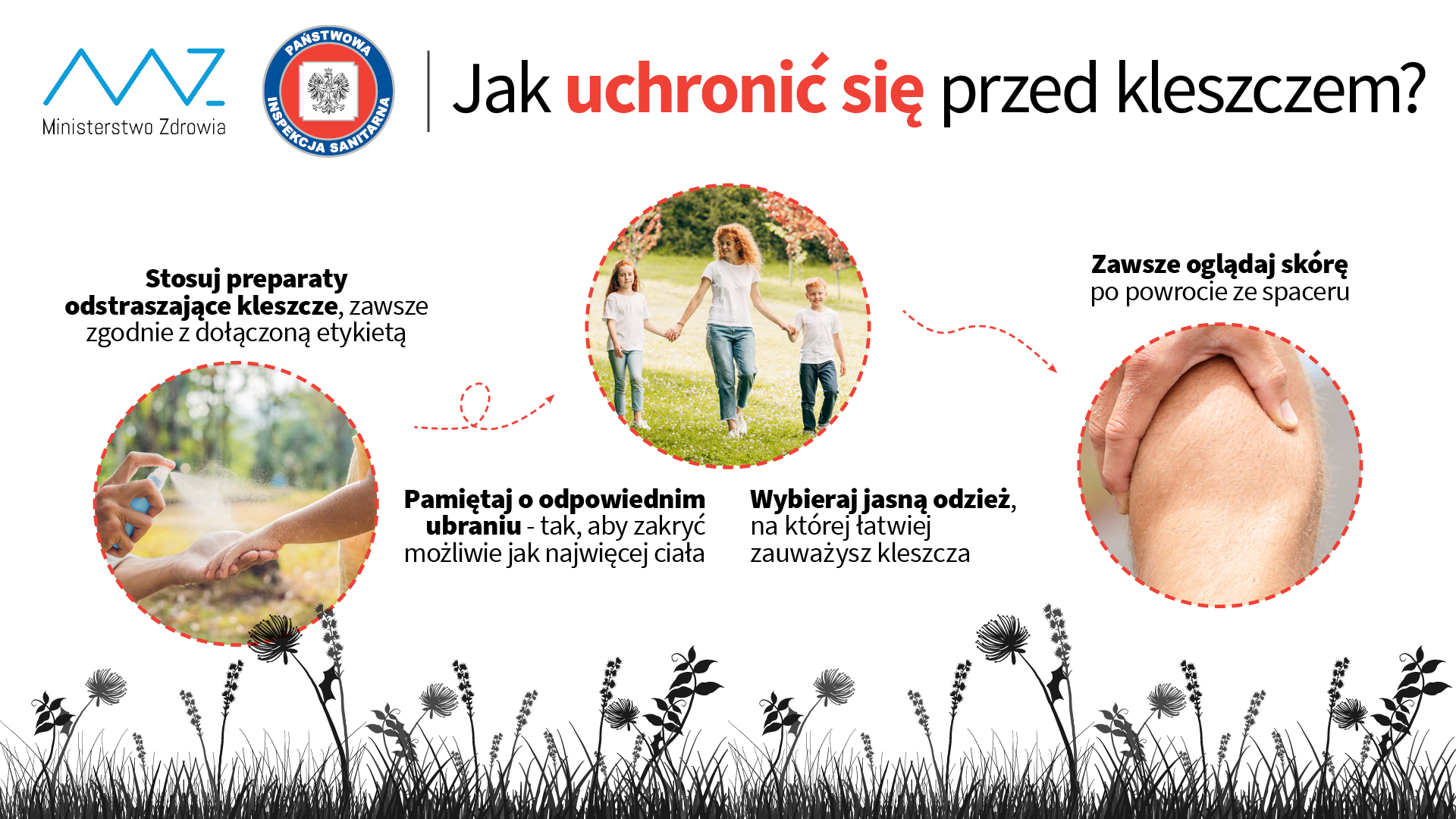 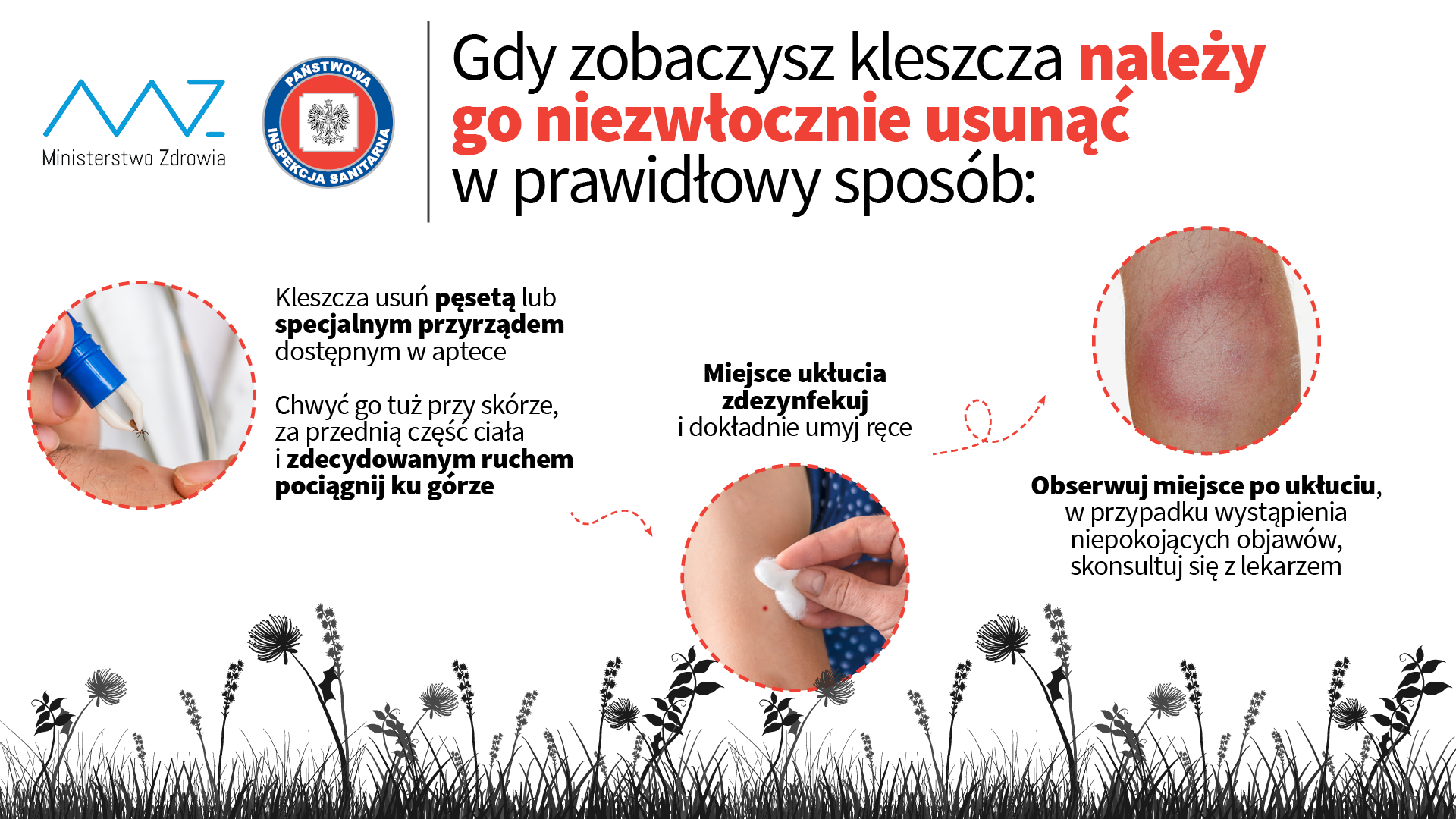 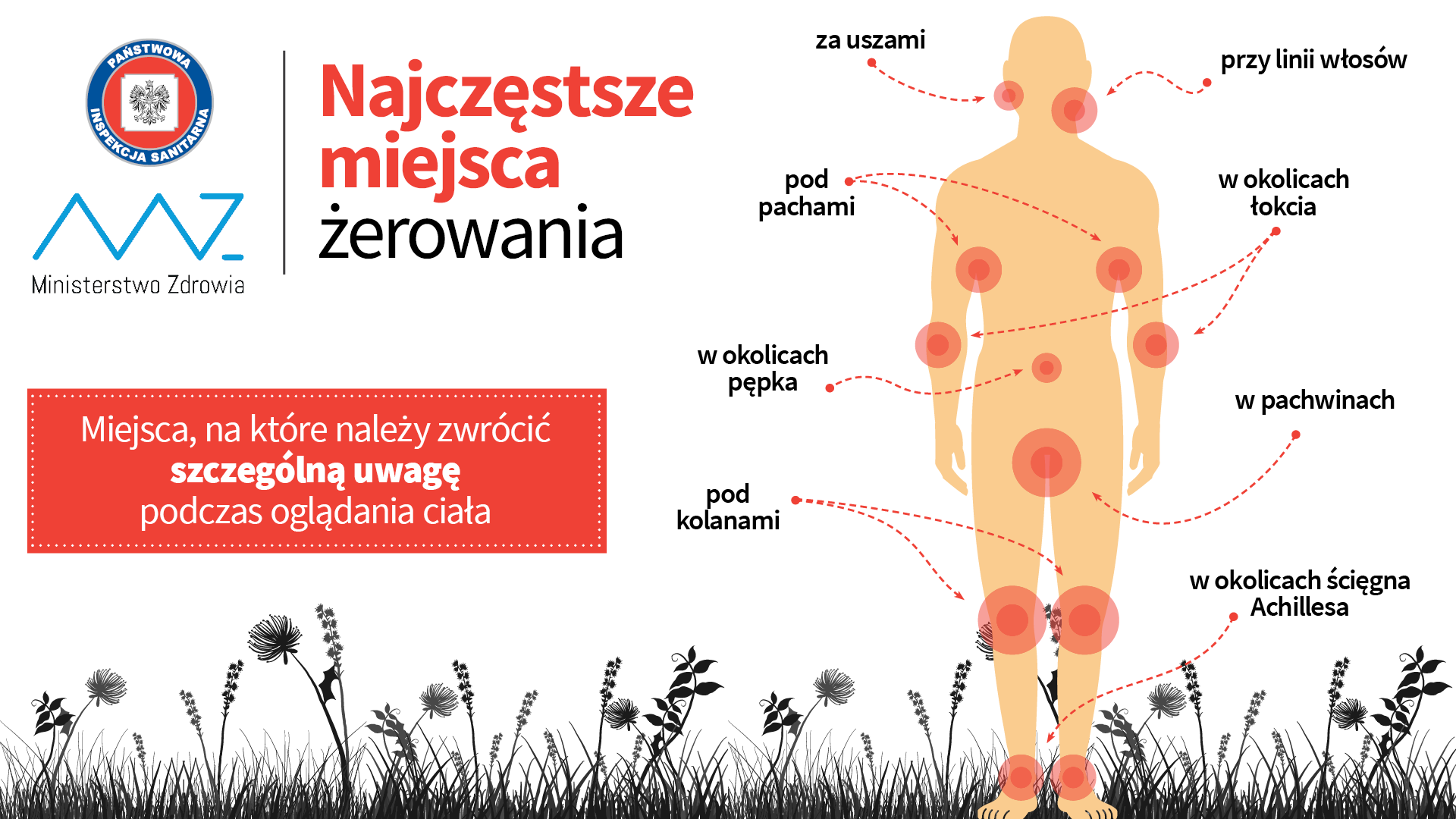 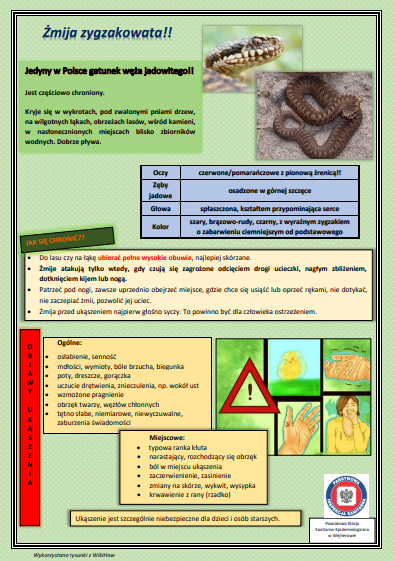 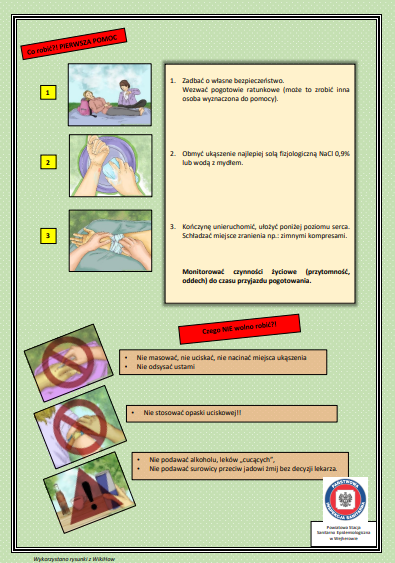 Pozostałe zagrożenia
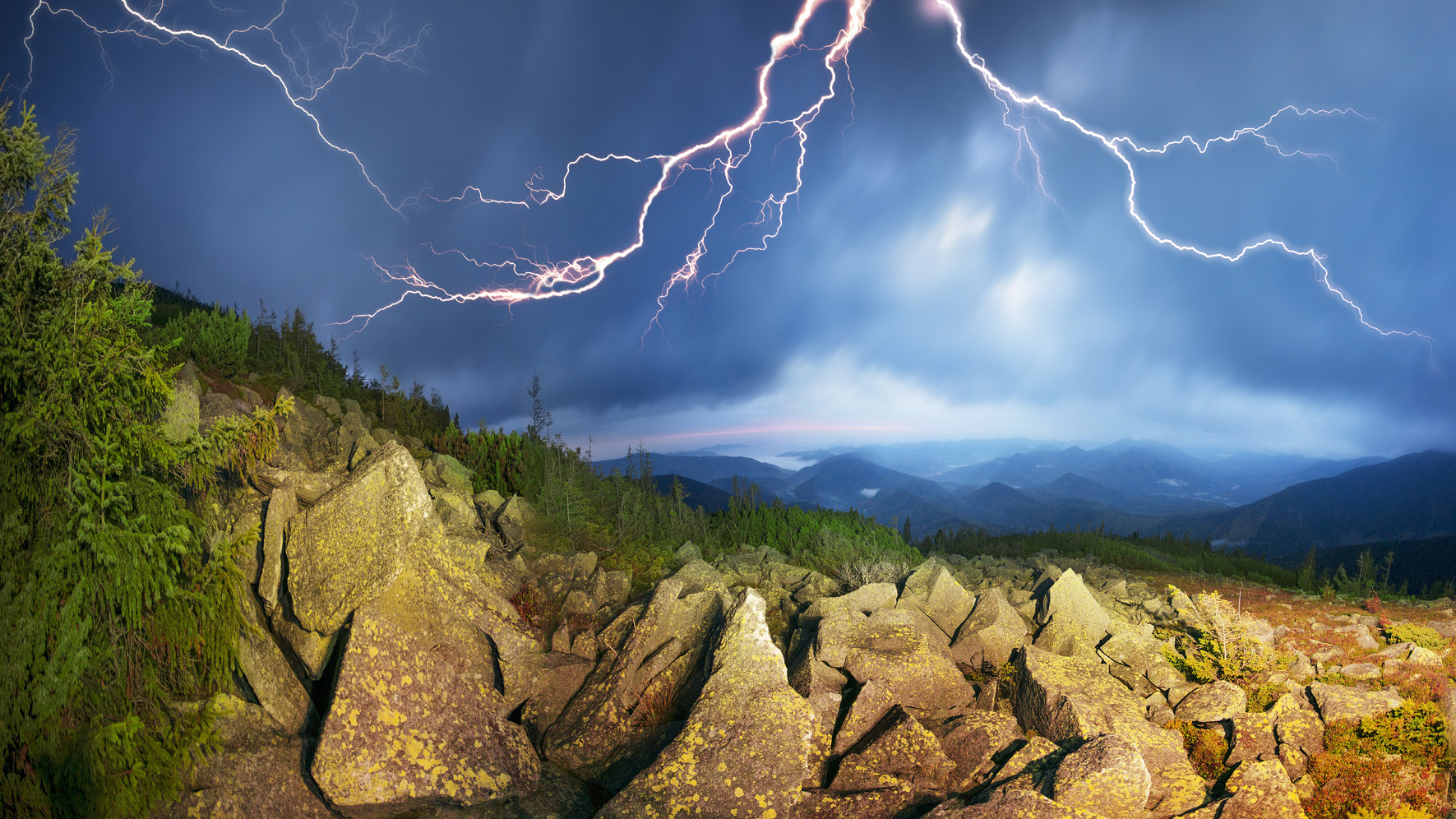 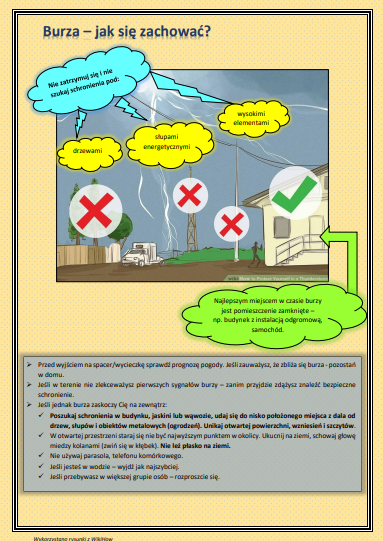 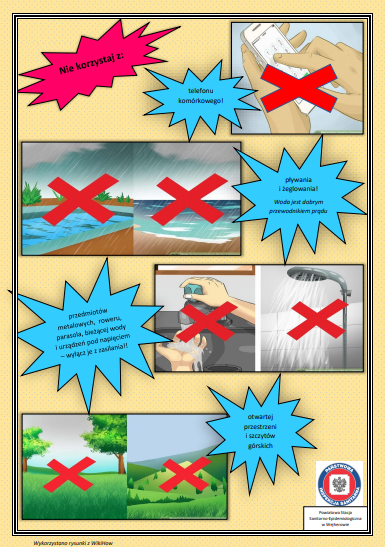 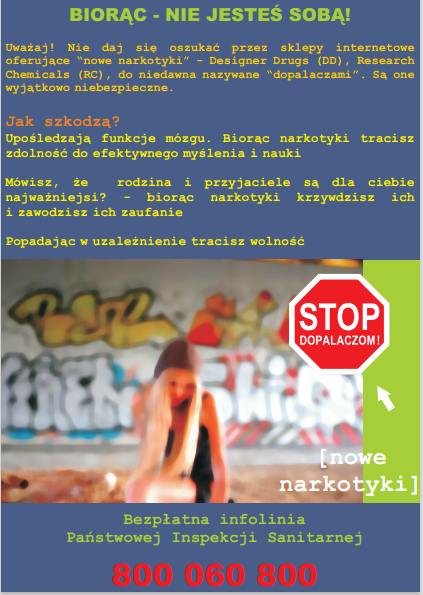 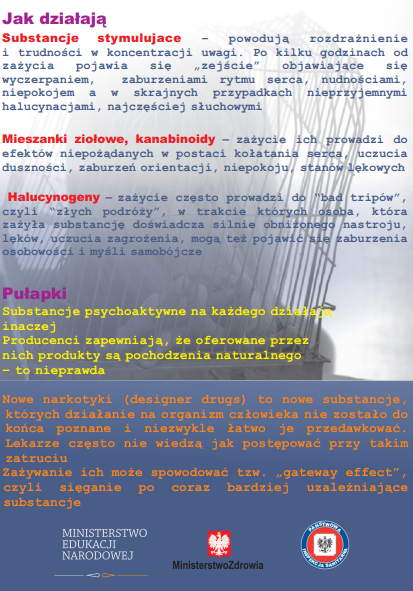